ПЕДАГОГИЧЕСКИЙ КАДРОВЫЙ РЕЗЕРВ«DNS Девелопмент»
Программа группы компаний «DNS Девелопмент» и Администрации Надеждинского района 
по формированию кадрового резерва педагогического состава для новых объектов образования, строящихся в Надеждинском районе Приморского края
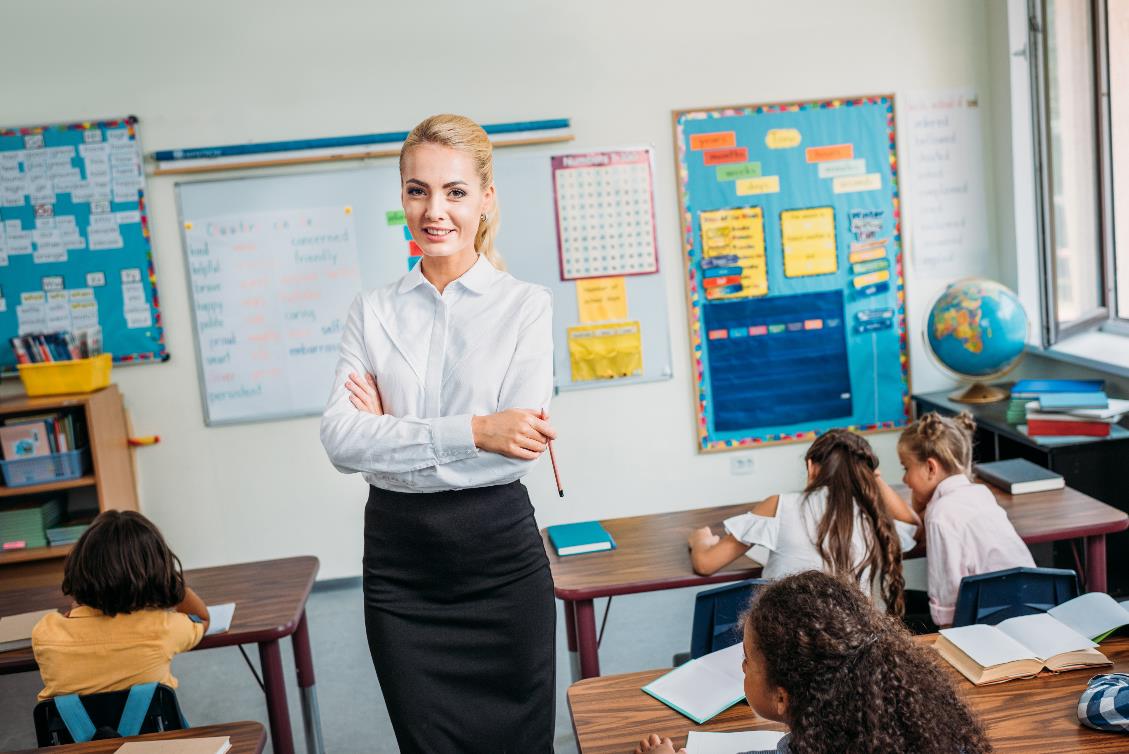 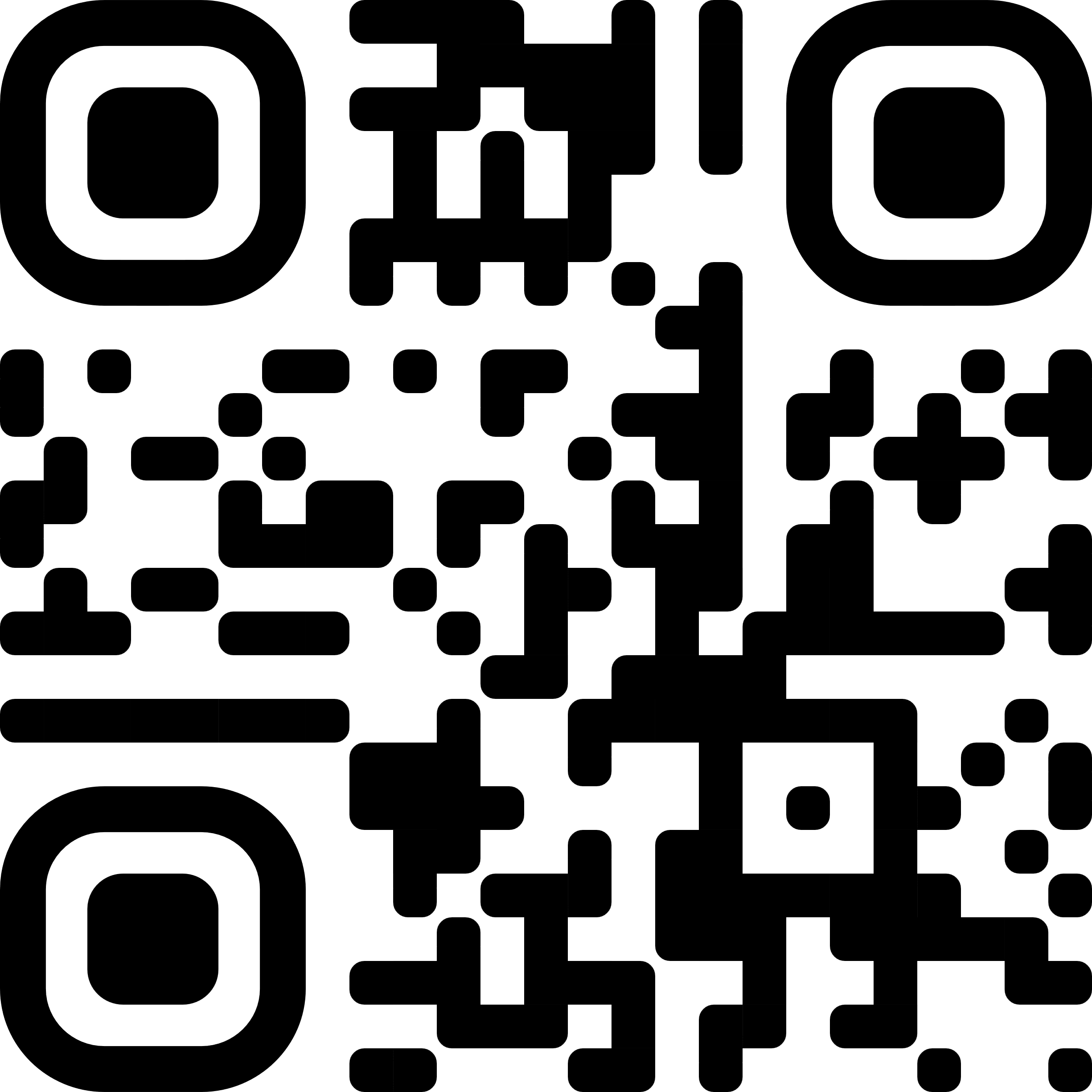 ВСТУПАЙ В ПЕДАГОГИЧЕСКИЙ КАДРОВЫЙ РЕЗЕРВ
«DNS Девелопмент»!



Заполни анкету:

PEDAGOGDNS.RU